Introduction
Peeking into Computer Science
1
Mandatory: Chapter 1
Optional: None
Reading Assignment
2
Spreadsheet Design
Long-lasting spreadsheets
3
At the end of this section, the student will be able to:
Judge the design of a spreadsheet
Divide a spreadsheet into five sections
Understand the role of each section
Objectives
Good character
Easy to build
Easy to read
Easy to use
Easy to change
Error free
Spreadsheet Properties
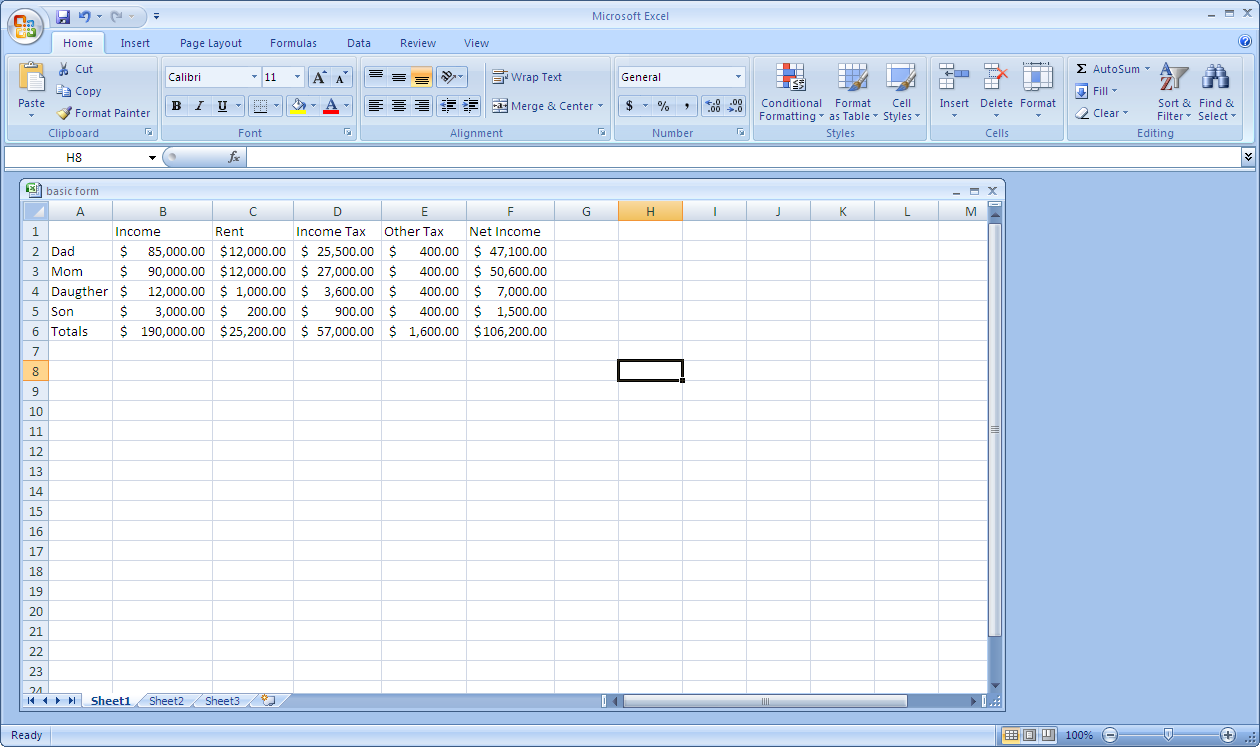 Example of Poor Spreadsheet
Introduction:
Introduction, title, description, and contents
Model:
Main form data
Data Dictionary
Explains columns and calculations
Data:
Data used in your sheet
Dashboard
Visual reports (charts)
Contents of a Spreadsheet
The actual data forms are determined by the purpose of the spreadsheet
What is the function of the sheet?

Sections should be in different ‘tabs’ (sheets)
Especially for larger examples
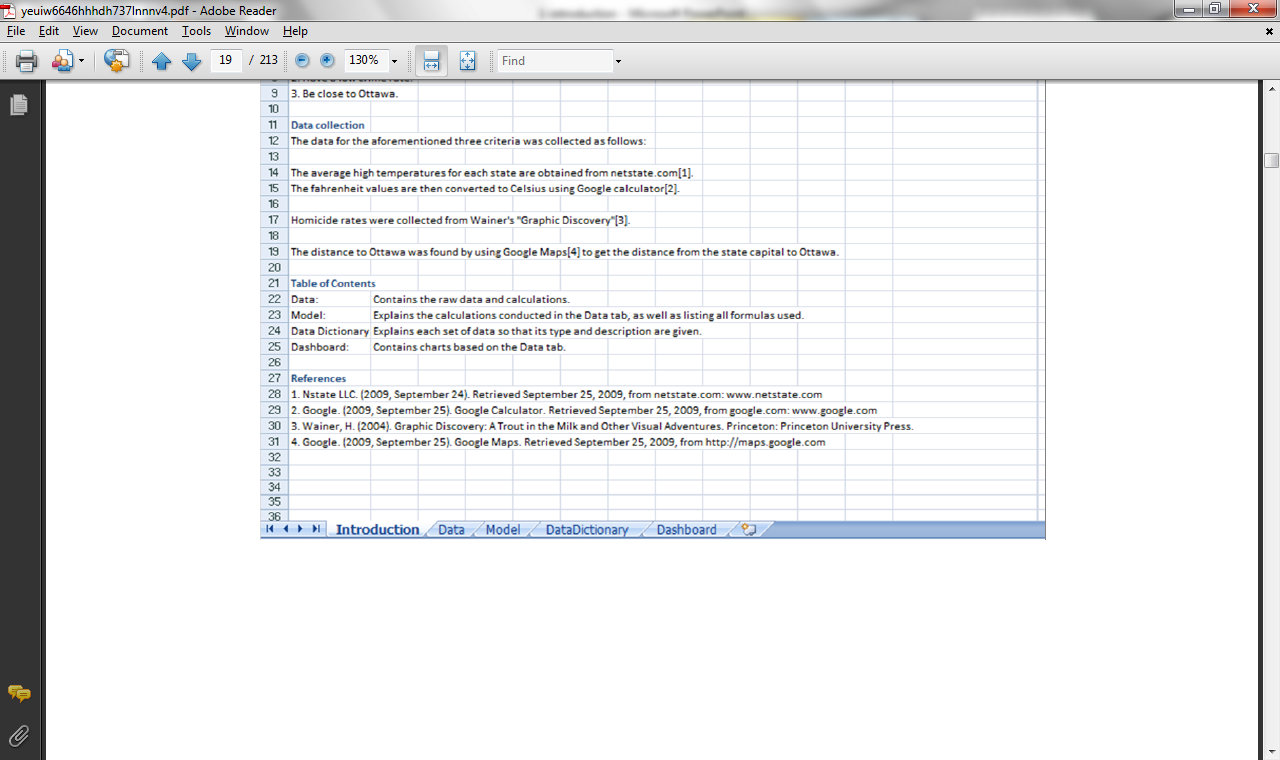 Notes
Make a formal introduction
Title of the sheet must be informative
Declare the purpose
Give clear instructions
Reference critical ideas
Map the content
Intro Section – Design Tips
Intro section should give the user a clear idea of how the sheet ties with the real world
Intro devices:
Include a title that passes critical info
Declare the purpose
Give directions on how to use the model
Include references
Include a table of contents
Intro – 1. Make a formal intro
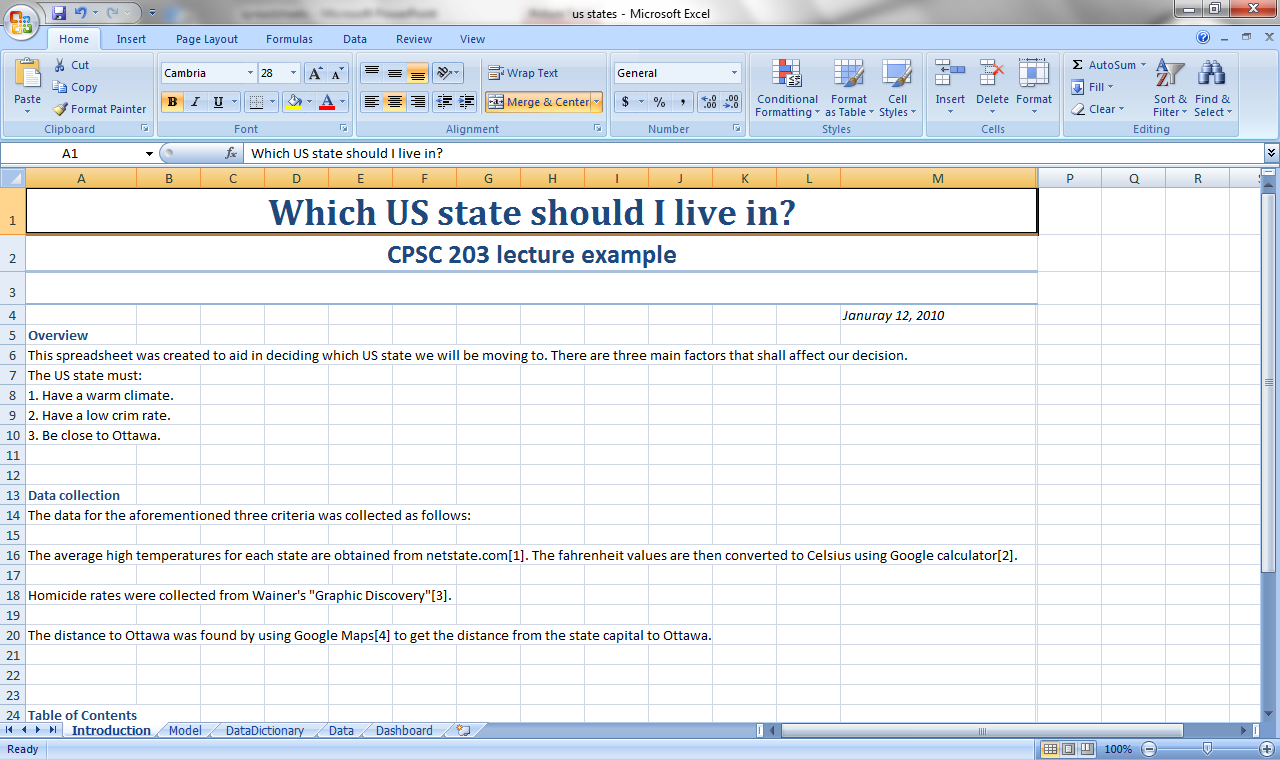 Example Intro
Title must at least include:
Name of the model
Date
Name of creator
Properties of a title:
Short
Apt (to the point)
Memorable
Intro – 2. Informative Title
Tell the spreadsheet user what the spread sheet is all about
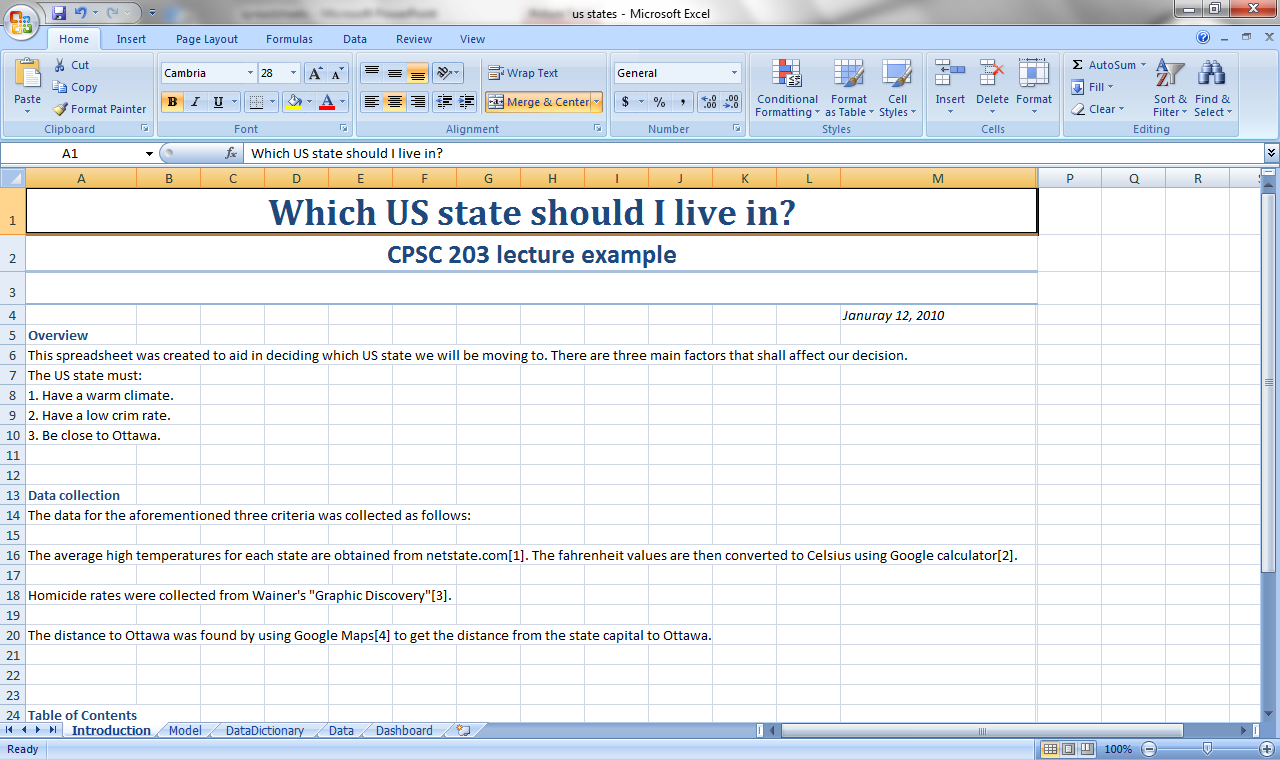 Intro – 3. Declare the Purpose
Give clear step-by-step Instructions on how to use the spreadsheet

Especially important if the user needs to later make changes to the data or calculations
Not necessary for small examples (such as our US States example)
Intro – 4. Give Instructions
Cite all resources used to create the spreadsheet if any
Use APA or other format for citation:
J. Nevison, The Elements of Spreadsheet Style, Prentice-Hall, 1987
http://pages.cpsc.ucalgary.ca/~tamj/2007/203W/assignments/references.html (if you have no clue as to what format to use)
A Table of Contents (TOC) can be a good idea too
Intro – 5 & 6. Refs and TOCs
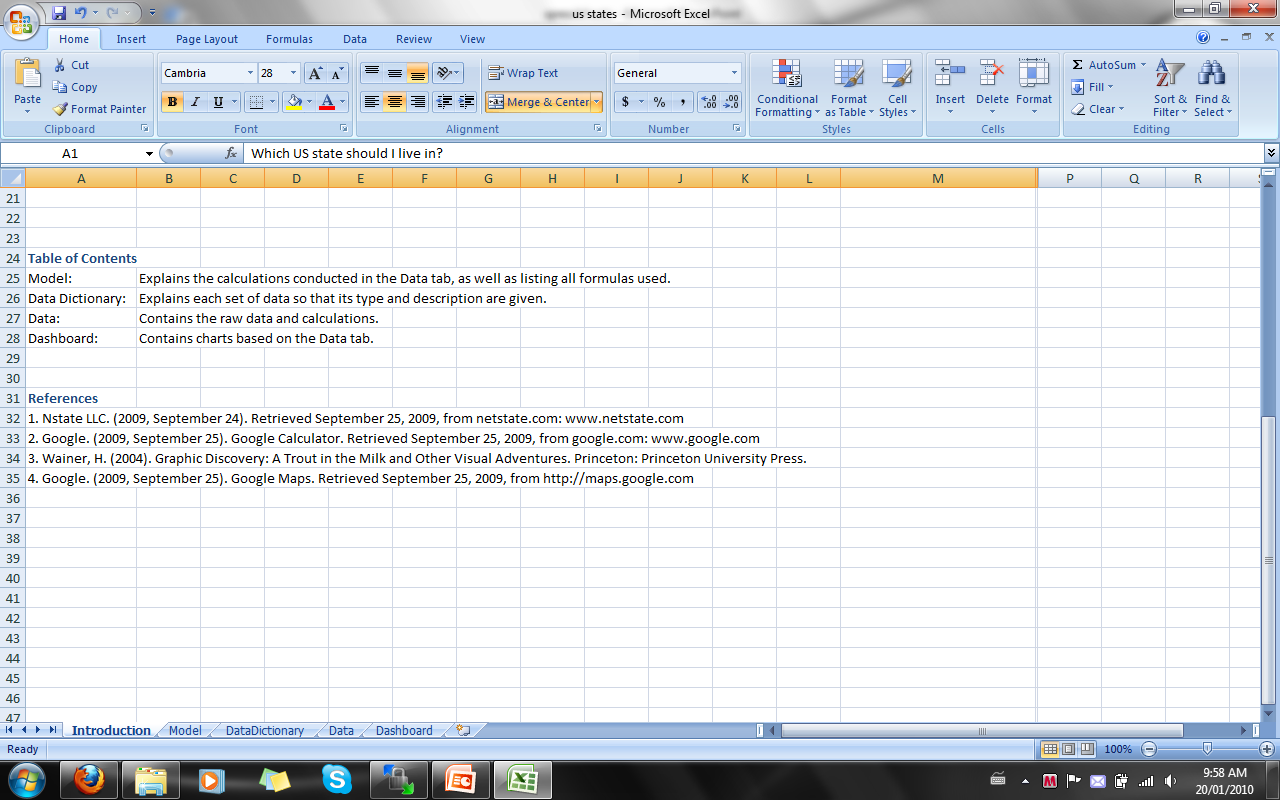 Example Intro
Includes raw and calculated data 

This is the actual spread sheet
Data
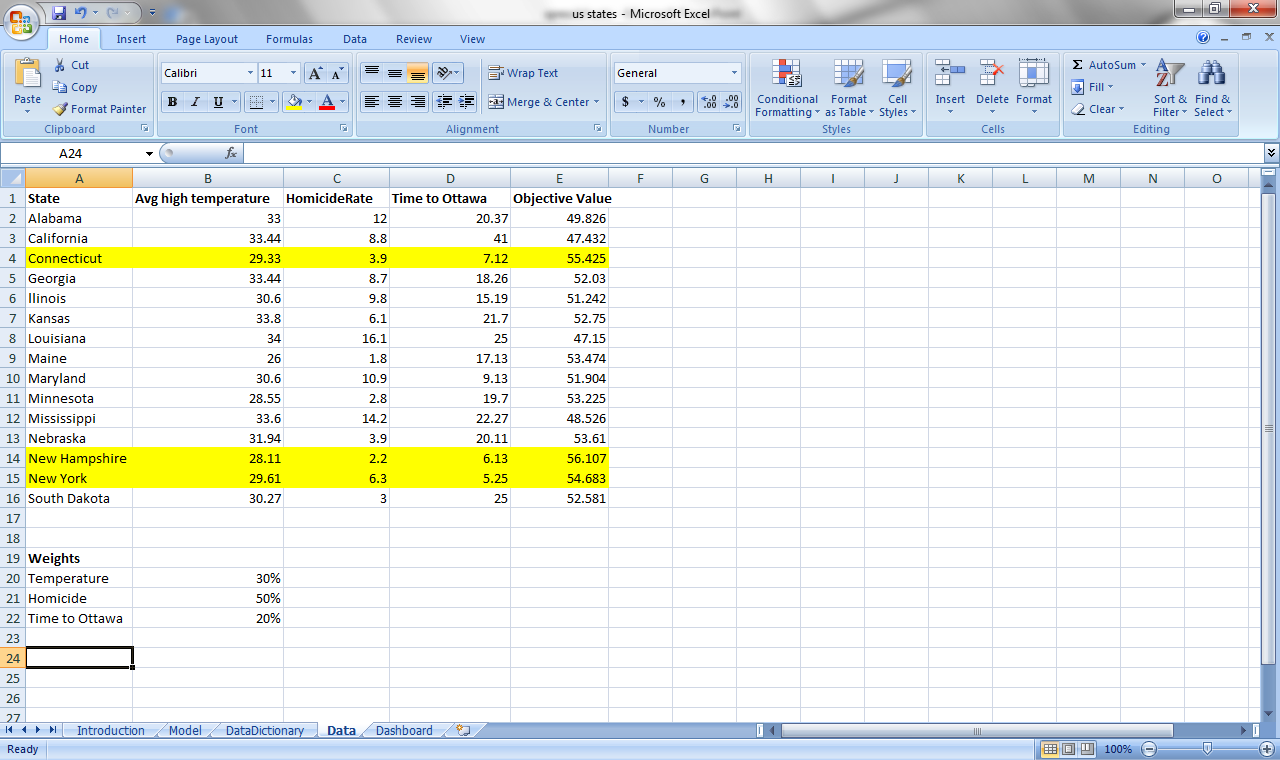 Example Raw Data
Model includes assumptions and calculations

Explain the model:
Should provide three levels of explanation:
Explain the values appearing in the model
Explain tricky formulas 
A complete listing of all used formulas
Model Section
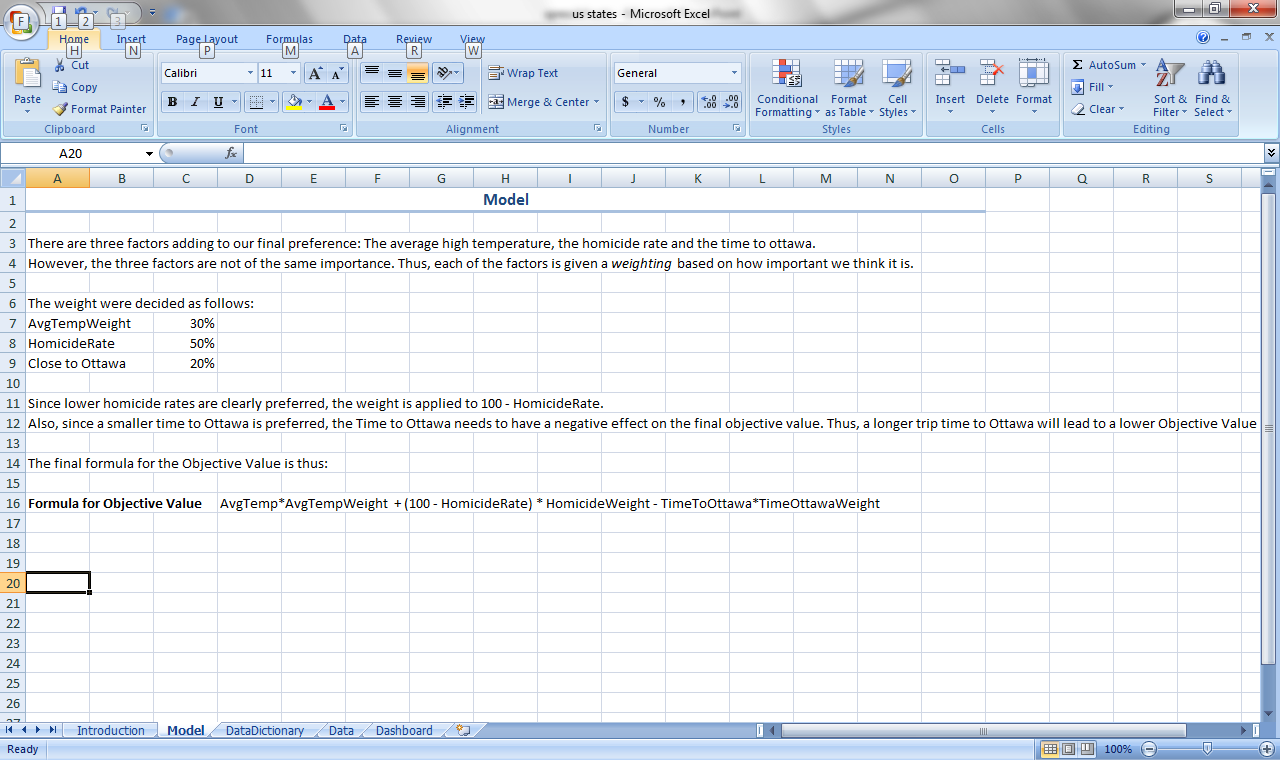 Example Model
Explains the meaning of your data
Give each field:
A type: categorization, raw data, column calculation, row calculation
A data type: text, number, integer, percentage, etc…
A sheet/cell reference: the sheet where the field is and where in the sheet (cell range)
A description: brief narrative
Data Dictionary
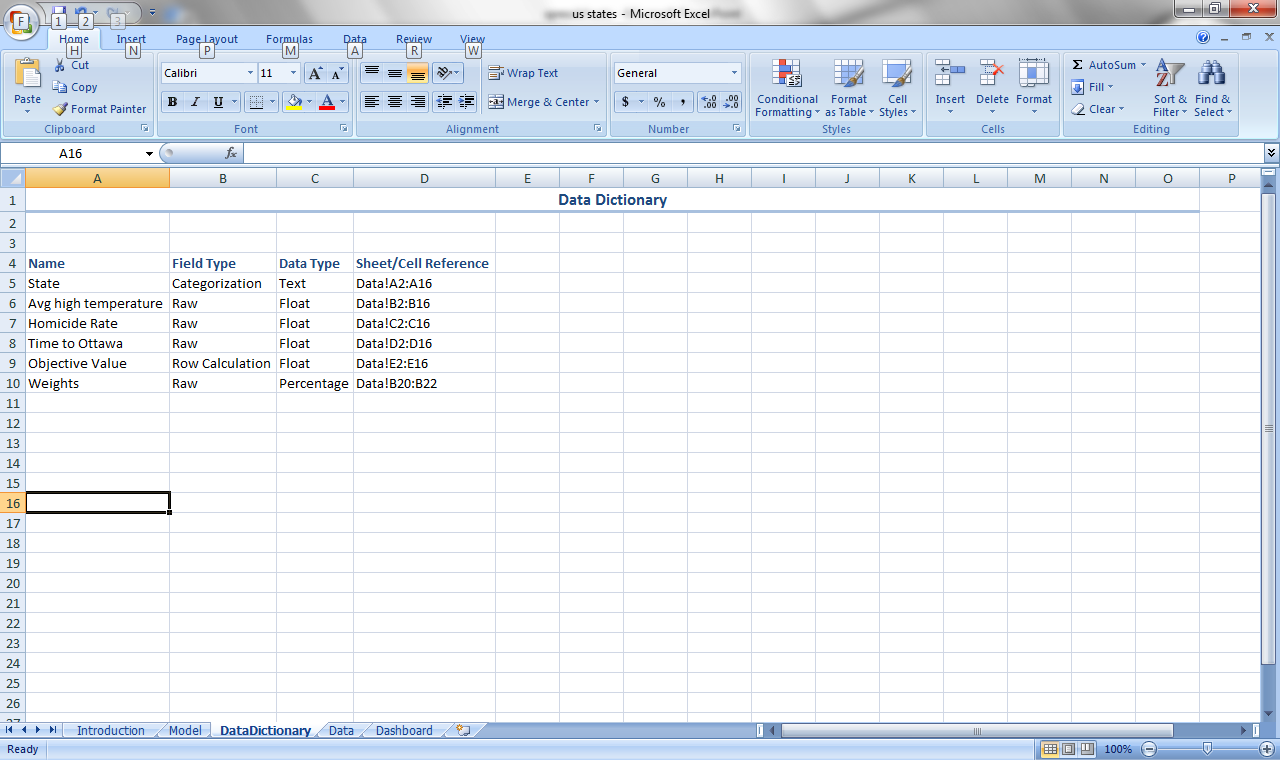 Example Data Dictionary
Visual Charts and conclusions
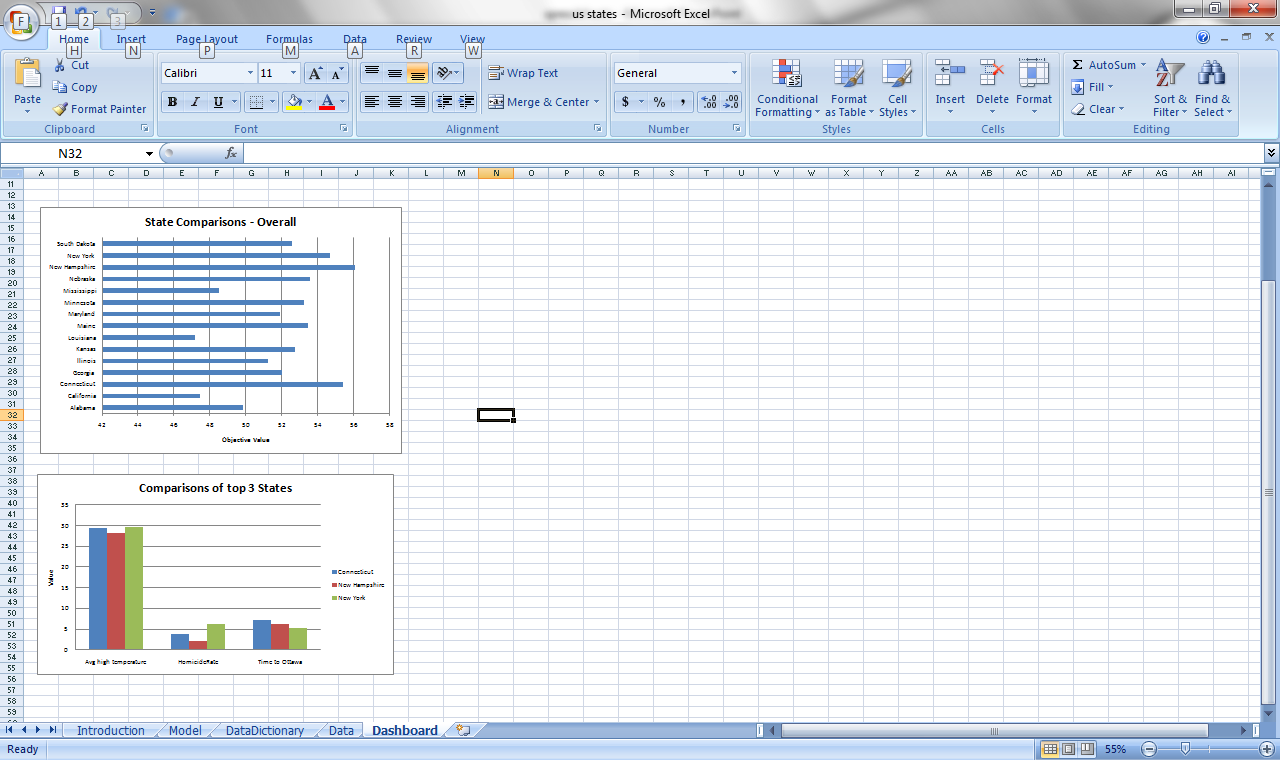 Dashboard
Example Dashboard
Example Dashboard
Analyze and comment on every chart

Include a conclusion/discussion section
Dashboard (or Conclusion)
Abstraction
The power to simplify
27
Problems (and solutions) can be overwhelming
Too much details

Abstraction: hiding irrelevant details
Abstraction
28
Library
Very complex

To an end-user, it can be abstracted by the circulation desk
Abstraction Example
29
Car
Also very complex

To  driver, it can be abstracted by how to operate it

To a passenger, it is simply a commuting device
Abstraction Example
30
JT: Robot example (minor modifications to the Kawash example)
31
Develop an algorithm for a simple robot (similar in movement capabilities to a RoombaTM).
Movement:
The robot can move forward one distance unit (a ‘square’).
Rotation:
If forward motion is not possible then the robot can rotate left or right by 90 degrees.
Short range sensors:
One is mounted forwards, the other is mounted on the right.
The sensors check for obstacles in the next square.
Another Problem: Robotic Movement1
1 From “Peeking into Computer Science” and the lecture notes of  Jalal Kawash
What does the robot need to do:
Find a wall/obstacle.
Hug the wall, indefinitely moving forward.
Input: 
Whatever is detected by the sensors (front, right).
Output: 
The robot’s movement
Specifying The Problem
Since the robot can either move onto a square that’s empty or avoid a square that is occupied, the world can be simplified into two cases:
The destination square is empty: ‘space’.
The destination square is not empty: ‘wall’ (contains a wall, furniture, person, pet etc.)
Details about exactly why the destination isn’t empty isn’t important so simplify the problem.
The Contents Of The Robot’s World
FS = W or FS = S
Forward, Rotate (R), Rotate (L)
RS = W or RS = S
ROBOT
Inputs/Outputs Based On The World
UP
LEFT
RIGHT
DOWN
Robot’s Orientation
Robot: Moving Forward
Right 90○
Left 90○
Robot: Rotations
Search for the wall
Once found, keep it to the robot’s right
Move forward
Each move, make sure the wall is still to the robot’s right.
(This means there should be a space in front and the wall to the right).
Robot’s modes:
Search for the wall
Hug the wall
Solution: The Generic Algorithm For Movement
Repeat the following steps, until this phase is done (wall found, change to the wall hugging mode)
If RS = W, then done this phase
Right sensor detects a wall
If FS = W, then L, done this phase
Front sensor detects a wall, rotate left
If FS = S, then F
Right sensor senses a space, take a step forward
Algorithm: Search For The Wall
Need to make sure that the wall is not “lost” during movement.
Complexity: all cases must be considered.
Algorithm: Hug The Wall
R
Input
RS = W
FS = S
Hug The Wall: Case 1
R
Output
Movement: forward
Hug The Wall: Case 1
Input
FS = W
R
Hug The Wall: Case 2
Output
Rotate: left
R
Hug The Wall: Case 2
Input
FS = W
R
Hug The Wall: Case 3
Output
Rotate: Left
R
Hug The Wall: Case 3
Input
FS = W
R
Hug The Wall: Case 3
Output
Rotate: Left
R
Hug The Wall: Case 3
R
Input
FS = W
Hug The Wall: Case 3
R
Output
Rotate left
Hug The Wall: Case 3
R
Input
FS = W
Hug The Wall: Case 3
R
Output
Rotate left
Hug The Wall: Case 3
R
Input
FS = W
Hug The Wall: Case 3
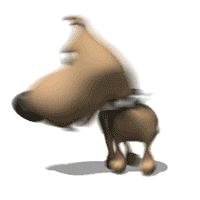 http://adorablay.wordpress.com/
R
Output
Rotate left
Hug The Wall: Case 3
[Speaker Notes: Never stops according to the algorithm, no stop case
If FS = W, then L]
Input
FS = S
RS = W
R
Hug The Wall: Case 4
R
Output
Movement: Forward
Hug The Wall: Case 4
R
Input
FS = S
RS = S
Hug The Wall: Case 4
R
Output (Step 1)
Rotate: right
Hug The Wall: Case 4
[Speaker Notes: Works now because under search mode:
If FS = S, then F
Right sensor senses a space, take a step forward]
R
Output (Step 2):
Movement: forward
Hug The Wall: Case 4
R
Input:
FS = S
RS = W
Hug The Wall: Case 4
R
Output:
Movement: forward
Hug The Wall: Case 4
R
Input:
FS = S
RS = S
Hug The Wall: Case 4
R
Output (step 1):
Rotate: right
Hug The Wall: Case 4
Output (step 2):
Movement: foward
R
Hug The Wall: Case 4
Repeat the following steps:
If RS = W and FS = S, then F
If FS = W, then L
If RS = S and FS = S, then R and F
Algorithm: Hug The Wall